1
Objectives
To gain a basic understanding of the Programming and Software Development Pathway.
To discover career options available within the Programming and Software Development Pathway.
To explore the working environment, educational requirements, skills needed and salary of careers available within the Programming and Software Development Pathway.
2
Pathway Overview
Careers are responsible for designing various software programs
Careers available in fields such as:
game development
operating systems development
software development
software installation and management
3
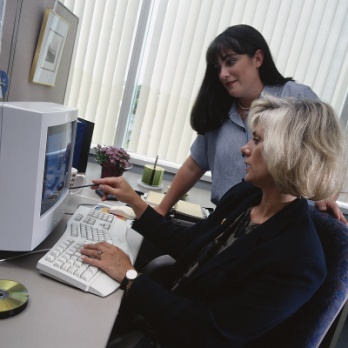 Software Applications Architect
Career description:
create and modify general computer applications software or specialized programs
determine user needs and develop software solutions
4
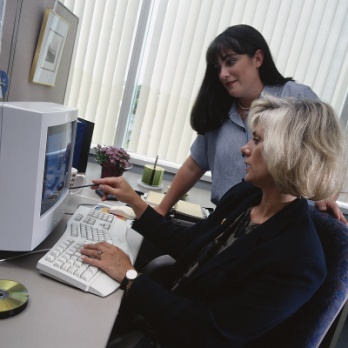 Software Applications Architect
Career description:
design software to optimize operational efficiency 
examine and design databases within an application area
5
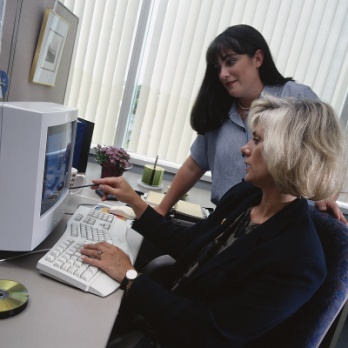 Software Applications Architect
Career description:
correct software errors, adapt software to new hardware or improve software performance
6
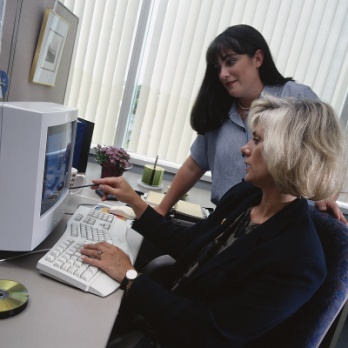 Software Applications Architect
Education/training:
bachelor’s degree or higher in a related field such as computer science or software engineering
Median salary: 
$96,200
7
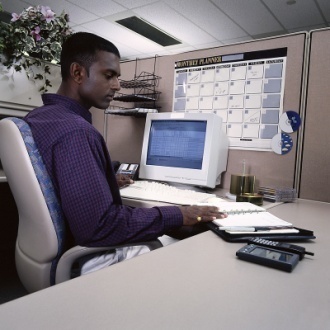 Computer Software Engineer
Career description:
design, develop and test computer software and systems
examine user needs
develop software for operating systems and network distribution
resolve technical problems
8
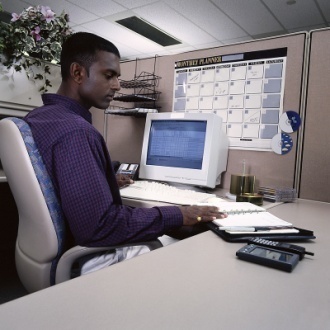 Computer Software Engineer
Education/training:
bachelor’s degree in computer science or software engineering
graduate degrees required for more complex positions
Median salary: 
$89,280
9
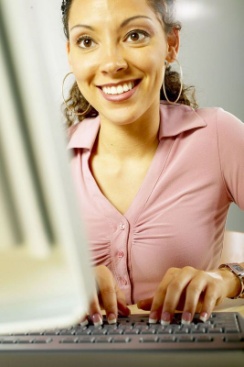 Operating Systems Designer
Career description:
research, create and test operating systems-level software
develop operational specifications and software requirements
10
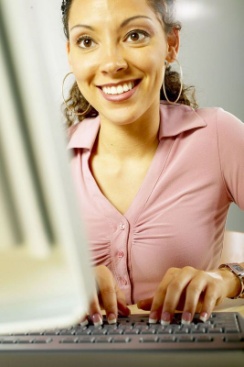 Operating Systems Designer
Career description:
use computer science, engineering and mathematical analysis in system creation
alter existing software to correct errors, adapt to new hardware or improve performance
11
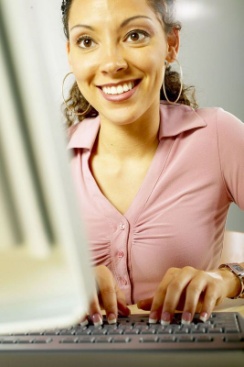 Operating Systems Designer
Education/training:
bachelor’s degree or higher in a related field such as computer science
Median salary: 
$96,600
12
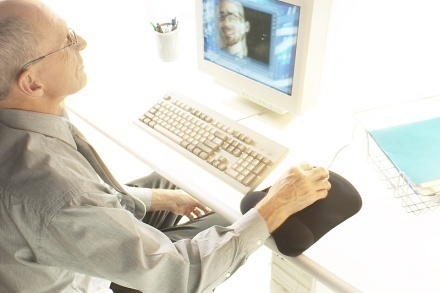 Computer Programmer
Career description:
create and write computer programs to store, locate and retrieve specific information
create detailed logical flow charts for coding into computer language 
program websites
correct errors
13
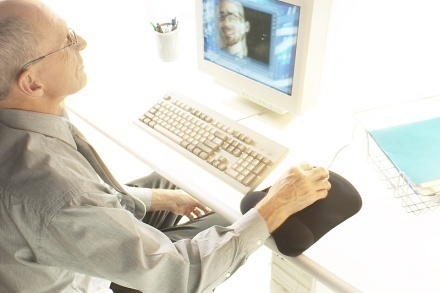 Computer Programmer
Education/training:
bachelor’s degree usually required
associate’s degree for some entry level positions
majors in computer science, mathematics or information systems
Median salary: 
$72,630
14
Discussion Questions
Describe the Programming and Software Development Pathway and the careers available within the pathway.
What education and training requirements are needed for most careers in this pathway?
What are the working conditions for most careers in this pathway?
15
Discussion Questions
Describe the average earnings of some careers in this pathway and why they differ from other careers.
List three character traits you possess which would make you successful in a career in this pathway.
16
Resources
U.S. Department of Labor.  Occupational Outlook Handbook. 
Washington, D.C.: Jist Works, 2013.
http://online.onetcenter.org/
17
Acknowledgements
Production Coordinators
Holly Mannan
John Carroll

Graphics Designer
John Carroll

Technical Writer
Jessica Odom



Vice President of 	
Brand Management	
Clayton Franklin












Executive Producers
Gordon Davis, Ph.D.
CEV Multimedia. Ltd.
©MMXIII
18